Universidade Aberta do SUS – UNASUSUniversidade Federal de PelotasEspecialização em Saúde da FamíliaModalidade a Distância
Trabalho de Conclusão de Curso

Programa de câncer de colo uterino e de mama em uma Unidade Básica de Saúde na Comunidade da Moréia no Município do Rio de Janeiro
  
JULIANA LUCAS DE ARRUDA


Orientador: Cláudio O. Souto
Introdução
►Importância da ação programática
√O Câncer de colo de útero e de mama apresenta índices de incidência e mortalidade elevados no Brasil (MINISTÉRIO DA SAÚDE, 2006).
√ Diante da realidade da população adscrita à UBS (mulheres em condições precárias e muitas gestantes), torna-se prioritário o desenvolvimento de ações que irão auxiliar no esclarecimento a respeito do câncer de colo uterino e mama.
√A importância da realização do exame preventivo destes cânceres precisa ser divulgada à população, e os profissionais de saúde têm o dever de informar, instruir e atender as mulheres.
Introdução
►Município do Rio de Janeiro


√População de 6.323.037 habitantes

√Possui 87 unidades básicas de saúde (UBS) tradicionais

√ESF em expansão, aproximadamente 66 CSF
Introdução
►Clínica da Família Bibi Vogel
√Bairro: Engenho da Rainha – RJ
√População adstrita: 24.000 pessoas
√São 6 ESF, com média de 4.000 pessoas cada
√Cada equipe é composta por 6 microáreas cada. 
√Composição: 1 médico, 1 enfermeiro, 1 técnico de enfermagem, 6 agentes comunitários de saúde, 1 agente de vigilância sanitária, 1 administrativo. 
√São 2 dentistas, para 3 equipes cada.
√ Minha área específica é da comunidade da Moréia.
√É a única da clínica que não tem ainda polícia pacificadora.
Introdução
►Ação programática na CF antes da intervenção

√As consultas de prevenção de CA de colo de útero e mama estavam bem no começo

√Baixa cobertura de detecção precoce de CA de colo uterino e de mama

√Não era realizado um registro adequado e monitoramento regular

√Baixa adesão ao programa

√Falta de atividades educativas
Objetivos e metas
►Objetivo geral
√Melhorar a detecção precoce de câncer de colo de útero e de mama.

►Objetivos específicos 
1. Ampliar a cobertura de detecção precoce do câncer de colo de útero e do câncer de mama;
2. Melhorar a adesão das mulheres à realização de exame CP de colo uterino e mamografia;
3. Melhorar a qualidade de atendimento
4. Melhorar registro das informações
5. Promover a saúde
Metodologia – Ações
√Acolhimento das mulheres da população alvo
√Agendar consultas para a população alvo
√Disponibilizar protocolo técnico 
√Priorizar o atendimento das mulheres da população alvo que nunca fizeram os exames de preventivo 
√Organizar visitas domiciliares para as faltosas
√Estimular a participação dos membros da equipe e definir suas atribuições
√Organizar arquivo dos resultados dos exames
√Acolher todas as mulheres que procuram a UBS para saber o resultado de exames
Metodologia - Ações
√Estabelecer condutas terapêuticas
√Fazer vínculo da UBS com os sistemas de referência
√Implantar planilha/registro específico de acompanhamento e pactuar com a equipe o registro das informações
√Identificar as mulheres de maior risco para câncer de colo uterino e mama
√Registrar todas as mulheres acompanhadas na UBS, suas avaliações de risco e se receberam orientações
√Ouvir a comunidade sobre estratégias para a não evasão das mulheres e  implantação do Programa de prevenção do câncer de colo uterino e de mama na UBS
√Compartilhar com usuárias e a comunidade as condutas para o controle social através dos indicadores de qualidade dos exames coletados
Metodologia – Ações
√Esclarecer as mulheres da população alvo e a comunidade:
importância da realização do exame CP de colo uterino
auto-exame das mamas e mamografia
periodicidade e atendimento de quem nunca fez os exames
atenção prioritária dos resultados de exames CP de colo de útero e o seu tempo de espera
direito de manutenção dos registros de saúde no serviço e solicitação de segunda via
riscos para câncer de colo de útero e mama, e medidas de combate.
Metodologia - Ações
√Esclarecer as mulheres da população alvo e a comunidade:
incentivar o uso de preservativos, a não adesão ao uso de tabaco, álcool e drogas, prática de atividade física regular, hábitos alimentares saudáveis e aleitamento exclusivo até os seis meses de vida
divulgar as ações no cuidado à saúde, incentivar a importância do auto-cuidado
promover a participação na organização, planejamento e gestão das ações de saúde para mulheres e suas famílias, assim como reconhecer situações de risco e vulnerabilidade
Metodologia - Ações
√ Capacitar a equipe da UBS: 
Acolhimento das mulheres com acesso ao programa e busca das que nunca realizaram os exames
Periodicidade de realização dos exames
Monitoramento e acolhimento da demanda por resultados
Interpretação dos resultados dos exames e encaminhamentos
Registro adequado das informações
Avaliação de risco para câncer de colo uterino e de mama.
Contato com associação de moradores e representantes
Metodologia- Logística
►Materiais utilizados:

√Caderno de Atenção Básica nº 13, sobre o Controle dos Cânceres do Colo do Útero e da Mama, do Ministério da Saúde, 2006

√Ficha- espelho

√Planilha eletrônica de coleta de dados

√Prontuário eletrônico
Metodologia - Logística
►Durante os 4 meses de intervenção

Busca ativa das faltosas pelos ACSs

Consultas, reuniões, panfletagens nas ruas da comunidade

Capacitação da equipe

Ao final de cada mês consolidação em planilha eletrônica
Resultados
Meta: Ampliar em 50% a cobertura de detecção precoce do câncer de colo uterino das mulheres na faixa etária entre 25 e 64 anos.
Resultado: 20,7% (124)
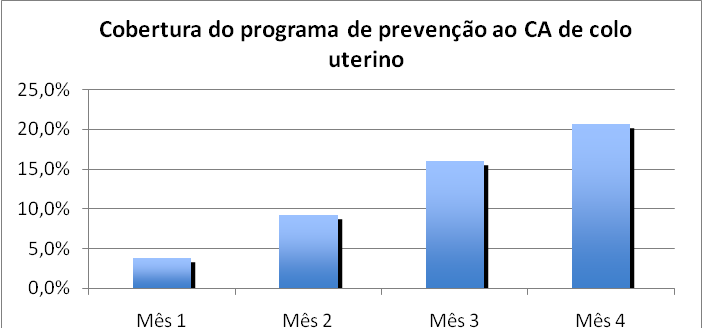 Resultados
Meta: Captar 100% das mulheres de 50 a 69 anos de idade da área de cobertura da UBS que nunca realizaram mamografia.
Resultado: 25% (35). Faltou a informação de quem nunca realizou a mamografia na ficha-espelho, prejudicando o indicador. 

Meta: Captar 100% das mulheres de 25 a 64 anos de idade que nunca realizaram CP de colo uterino.
Resultado: 20,7% (124). Faltou a informação de quem nunca realizou o CP de colo uterino na ficha-espelho, prejudicando o indicador.
Resultados
Meta: Garantir em 50% das mulheres a adoção de condutas terapêuticas do resultado do CP
Resultado: 40,3% (50)

 Proporção de mulheres com adoção de condutas terapêuticas do resultado do CP conforme fluxograma adotado do protocolo da UBS
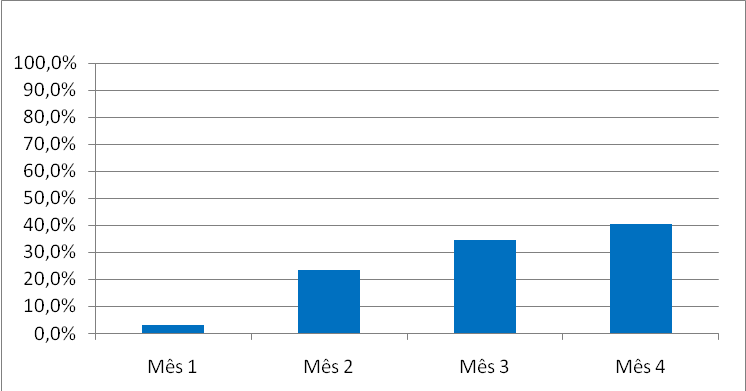 Resultados
Meta: Aplicar a periodicidade de rastreamento através do exame citopatológico de colo uterino recomendada pelo Ministério da Saúde a 100% das mulheres de 25 a 64 anos.
Resultado: 66,9% (83), porém 100%(124) passaram a ficar em dia após consulta.
Exame citopatológico para câncer de colo uterino em dia
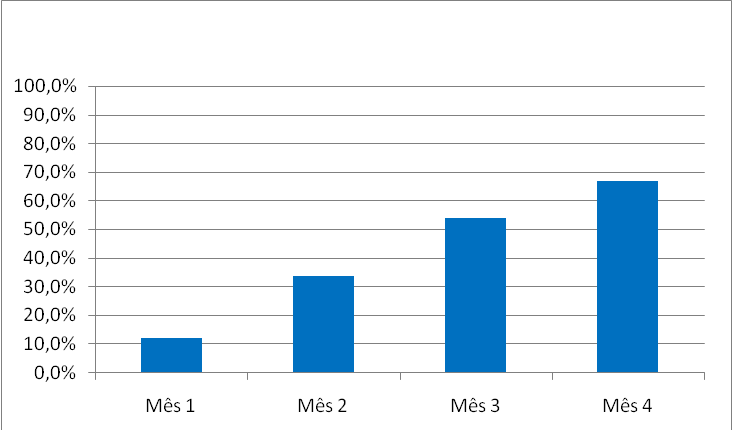 Resultados
Meta: Garantir 100% referência e contra-referência para as mulheres com exame CP e mamografia alterada.

Resultado: 100% (124). Apesar de todas as mulheres que necessitaram de encaminhamento terem sido referenciadas, não houve o retorno da contra referência. Faltou a informação de que era necessário a contra referência na ficha-espelho, prejudicando o indicador.
Resultados
Meta: Buscar 100% das mulheres faltosas para a realização dos exames conforme periodicidade


Resultado:100% (84). Todas tiveram busca ativa, porém somente 21 foram consultadas durante a intervenção.
Resultados
Meta: Atender 100% das mulheres de 50 a 69 anos residentes na área com mamografia em dia

Meta: Encaminhar 100% das mulheres de 50 a 69 anos para avaliação adequada das mamas

Meta: Realizar 100% de avaliação de risco para CA de colo uterino para mulheres entre 50 e 69 anos de idade

Meta: Realizar 100% de orientação sobre as rotinas de detecção precoce de CA de mama

Resultados das metas acima: 100%
Resultados
Meta: Coletar as amostras satisfatórias do exame CP de colo uterino em 100%.

Meta: Registrar 100% nos formulários específicos da coleta de exame CP de colo uterino e a realização da mamografia

Meta: Orientar 100% das mulheres cadastradas sobre DST e fatores de risco para câncer de colo de útero e mama

Resultados das metas acima: 100%
Discussão
►Importância da intervenção
√Equipe 
aperfeiçoamento da prática
melhor embasamento para orientação após capacitação
maior integração da equipe
√Serviço
 os cânceres de colo de útero e de mama podem ser diagnosticados precocemente
diminuição da superlotação dos hospitais e os gastos com a saúde pública
maior procura por atendimento, melhorando os indicadores necessários a uma boa gestão do serviço.
Discussão
►Importância da intervenção

√Comunidade
adesão das mulheres
maior esclarecimento e conscientização

√Incorporação às rotinas do serviço 
ampliação do trabalho de conscientização
registros mais completos
Reflexão crítica quanto a aprendizagem na implementação da intervenção
►Expectativas iniciais: Alcançar as metas que eu havia proposto no trabalho. 

√ O alto absenteísmo das mulheres às consultas
√ Procura pelo preventivo ginecológico por muitas mulheres fora da faixa etária de estudo.
√ Mudanças na equipe de trabalho, como ausência de médico e técnico de enfermagem, agentes comunitários de licença-maternidade ou demitidos, ocasionando uma sobrecarga de trabalho da enfermeira da equipe, meu caso.
Reflexão crítica quanto a aprendizagem na implementação da intervenção
►Prática profissional: 
√Reforço dos conhecimentos que já obtinha, e a oportunidade de aprimorar conhecimentos a cerca do assunto e poder compartilhá-lo com colegas de equipe e pessoas da comunidade, através das consultas, palestras, panfletos e reuniões.
►Aprendizados relevantes:
√ Necessidade de realizar o exame CP em dia, e a inspeção anual das mamas, de forma a prevenir os cânceres de colo de útero e mama.
Obrigada!!!